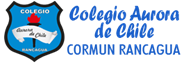 English PreschoolWeek: N° 17School: Aurora de ChileTeacher: julia Guerrero D.
Mail: julia.guerrero@colegio-auroradechile.cl
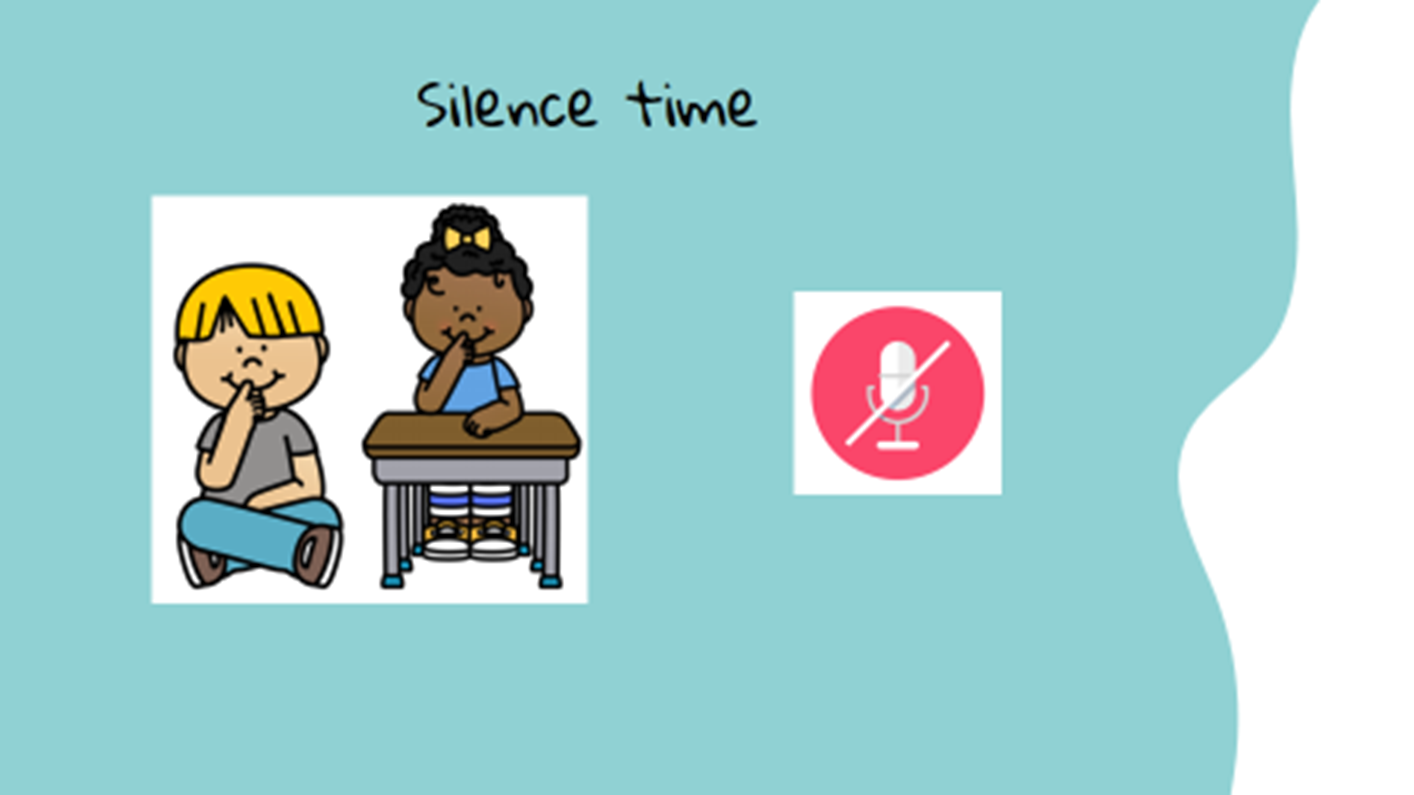 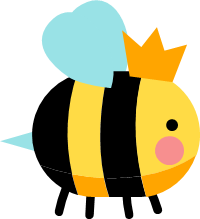 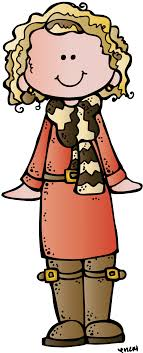 Queridos niños y niñas espero que se encuentren muy bien, y los invito a observar este link de apoyo.
https://www.youtube.com/watch?v=QL40DD63BJ8
Our resources
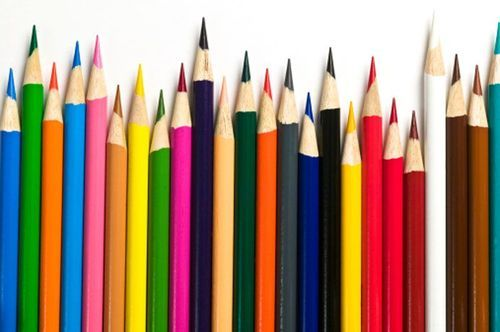 Colored pencils
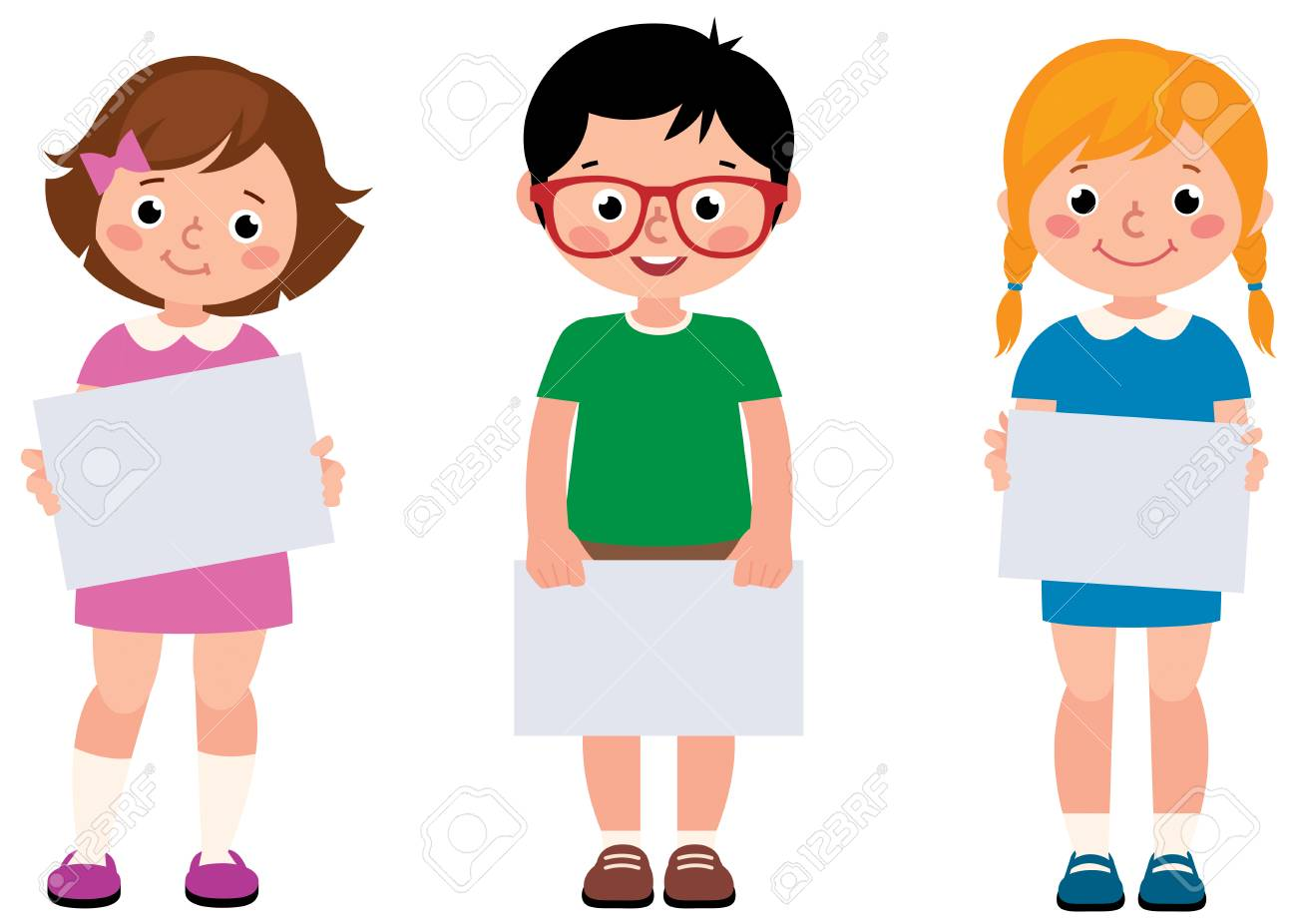 Papers
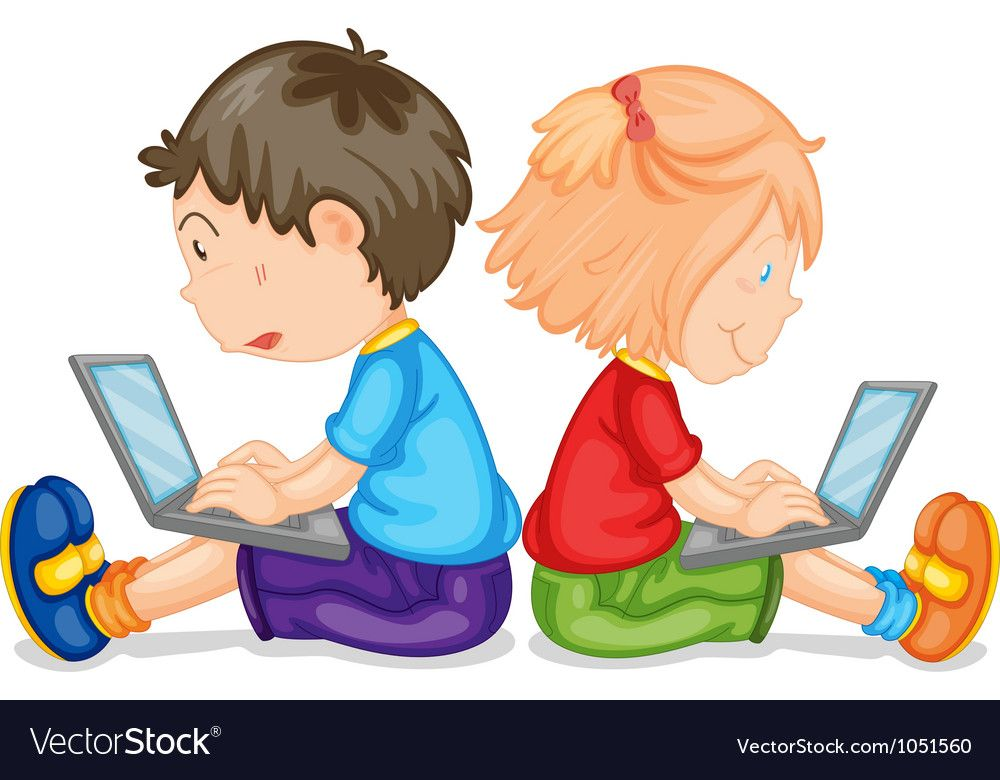 Electronic device
Objective:
Identificar singular y plural a través de imágenes para cantar una canción.
Learning path
02
04
Vocabulary
Good bye
01
03
Canción de despedida
Conocer vocabulario y dibujarlo
Greet
song
Hello song
Aprender canción
Vocabulary
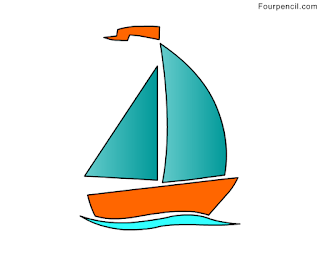 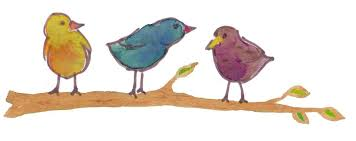 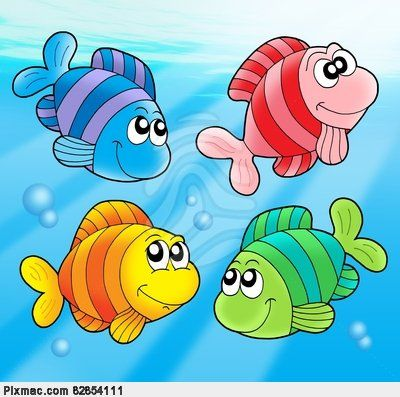 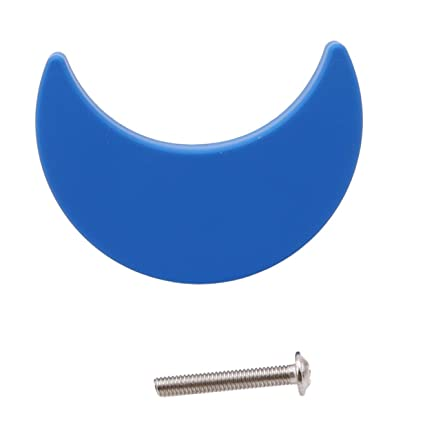 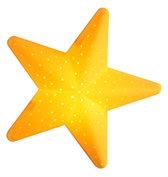 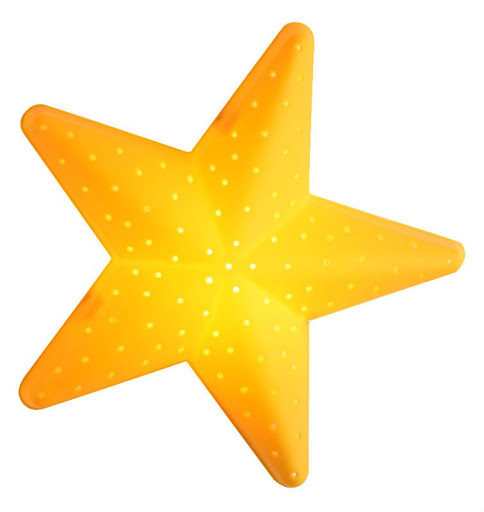 Sing the song
Sailing in my boat
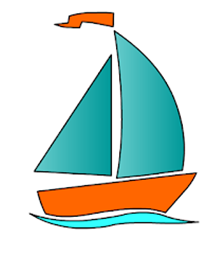 Awesome
Words
Congratulation!Bye bye